Tutorial 2: Introduction to ISE 14.6 (revised by khw)
CENG 3430
How to use Xilinx ISE 14.6
1
Step 1: Start up the software
Double click the ISE icon in the desktop




Or start from the Start Menu
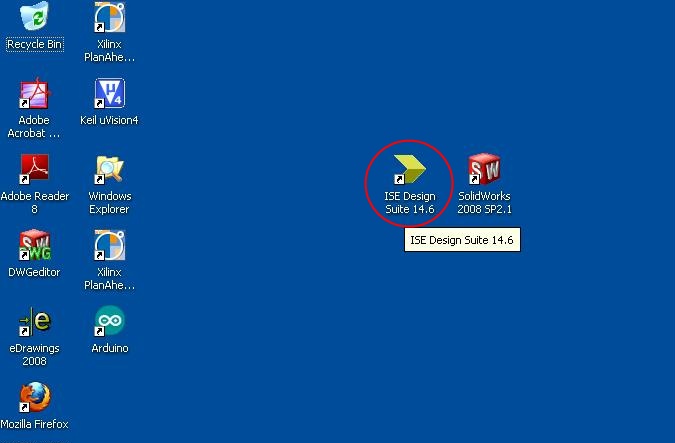 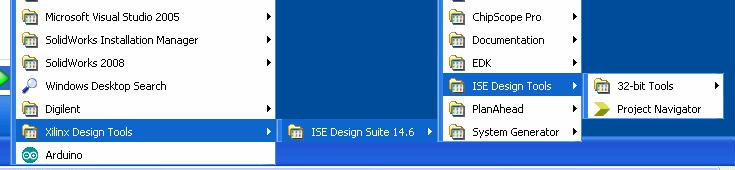 How to use Xilinx ISE 14.6
2
Step 2: Create a new project
Click File->Select New Project->Type ‘tutorial’->Click Next->Fill in the properties->Click Next->Click Finish
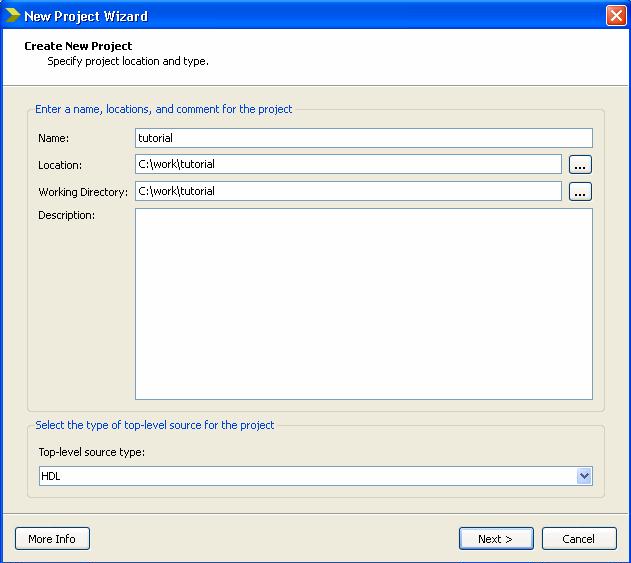 ♦ Evaluation Development Board: None Specified
♦ Product Category: All
♦ Family: Spartan3A and Spartan3AN
♦ Device: XC3S50AN
♦ Package: TQ144
♦ Speed: -4
♦ Top-Level Source Type : HDL
♦ Synthesis Tool: XST (VHDL/Verilog)
♦ Simulator: ISim (VHDL/Verilog)
♦ Preferred Language: VHDL
How to use Xilinx ISE 14.6
3
Step 3: Create a VHDL Source
Left-top (view= Implementation)
Right-click xCs50an-4tqg144
->Select New source->Select VHDL Module->Type ‘counter’->Click Next->Fill in port information->Click Next->Click Finish
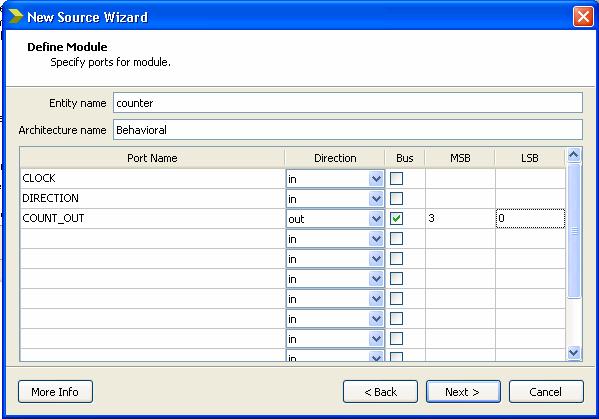 How to use Xilinx ISE 14.6
4
Step 4: Add your code
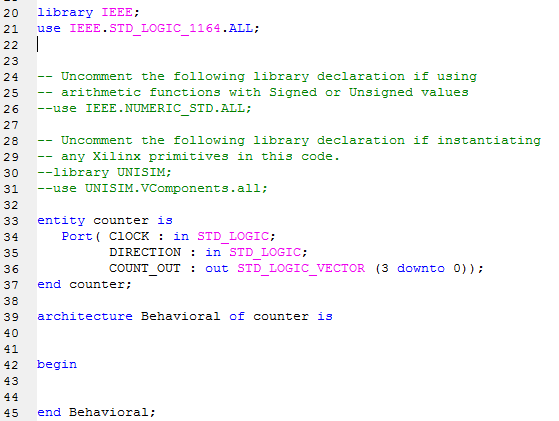 use IEEE.STD_LOGIC_ARITH.ALL;
use IEEE.STD_LOGIC_UNSIGNED.ALL;
signal count_int : std_logic_vector(3 downto 0) := "0000";
process (CLOCK)
begin
       if CLOCK='1' and CLOCK'event then
           if DIRECTION='1' then
               count_int <= count_int + 1;
           else
                count_int <= count_int - 1;
           end if;
       end if;
end process;
COUNT_OUT <=count_int;
How to use Xilinx ISE 14.6
5
Step 5: Check the syntax
Select Implementation->Select counter source file->Select Synthesize->Double click the Check Syntax
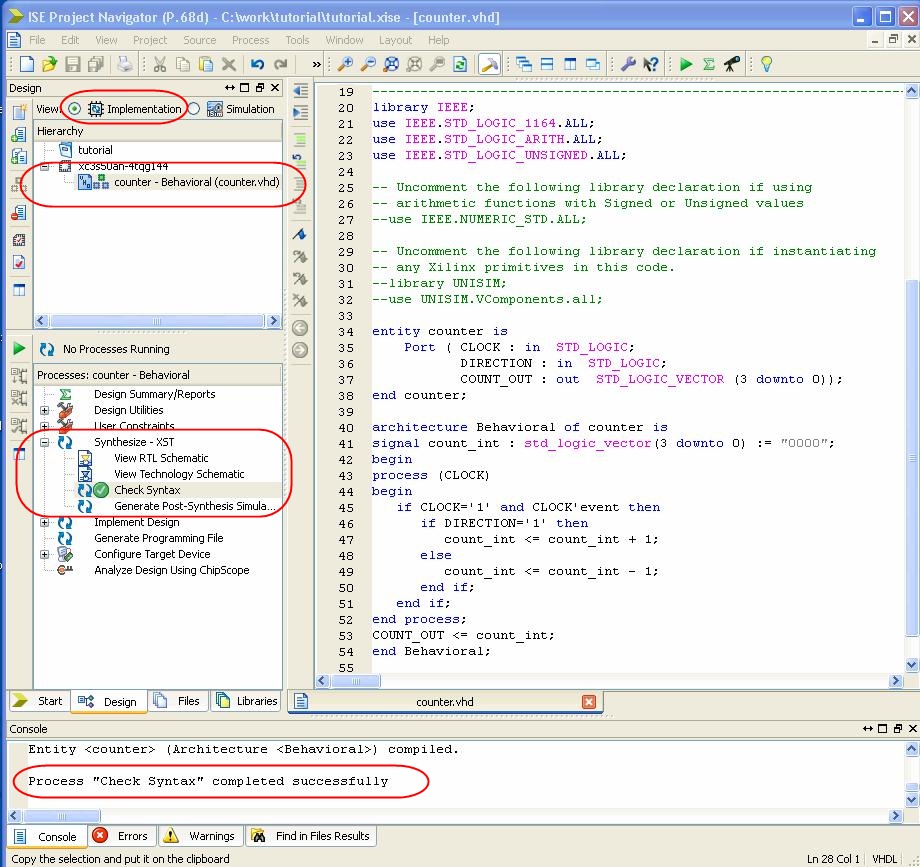 How to use Xilinx ISE 14.6
6
Step 6: Create a test bench
Click Simulation->Select Project->Select New Source->Select VHDL Test Bench->Type ‘counter_tb’->Click Next->Click Next->Click Finish
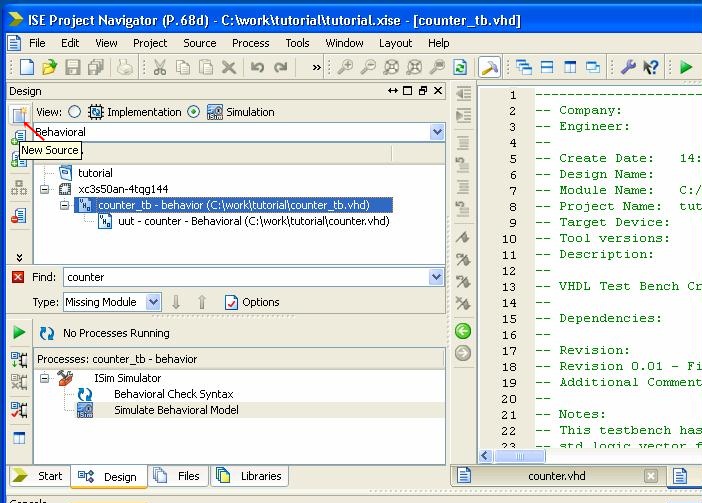 How to use Xilinx ISE 14.6
7
Step 7: Enter your code
Modify the code and save
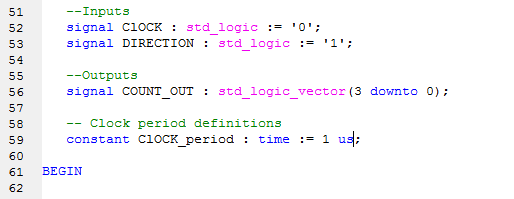 Set DIRECTION to be ‘1’ 

Set CLOCK_period to be ‘1 us’
How to use Xilinx ISE 14.6
8
Step 8: Run the simulation
Select counter_tb->Right click Simulate Behavioral Model->Click Rerun All
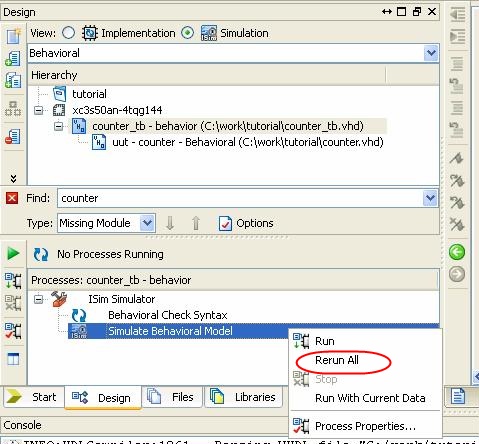 How to use Xilinx ISE 14.6
9
Step 8: Run the simulation
Press F11 3 times->Select Window->Select Tile Horizontally
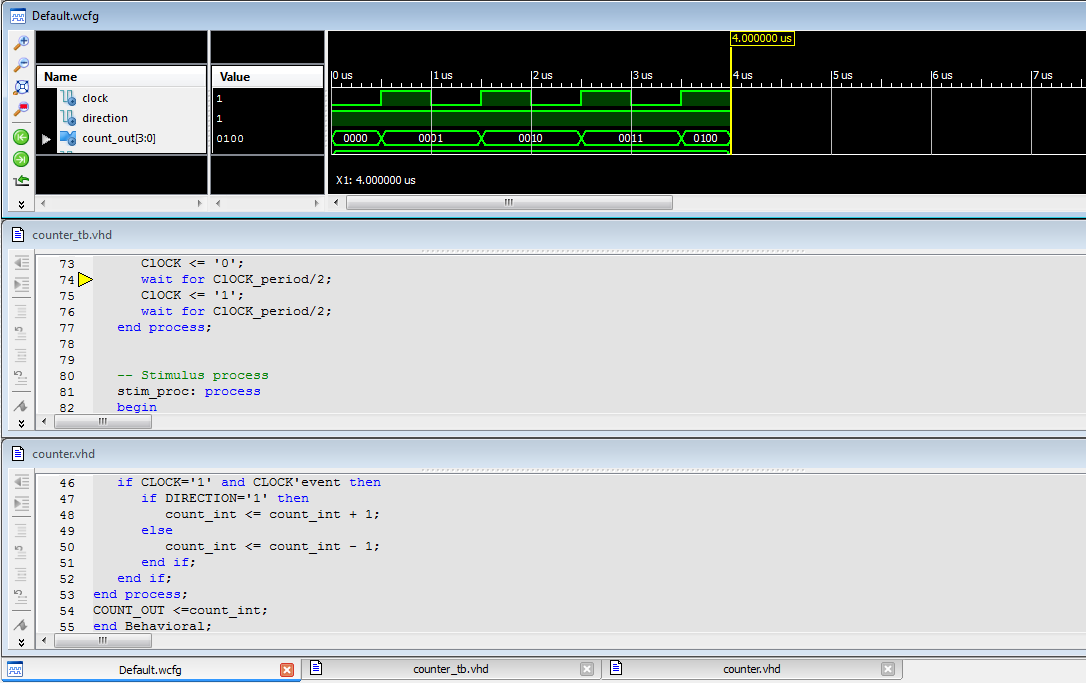 How to use Xilinx ISE 14.6
10
Step 8: Run the simulation
Select Restart->Press F11 10 times->Use Zoom in and Zoom out to adjust the scale
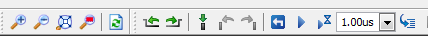 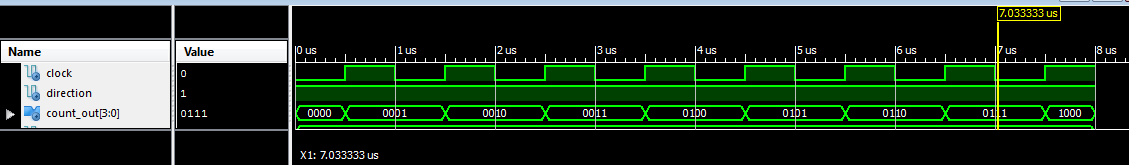 How to use Xilinx ISE 14.6
11
Step 9: Implement Design
Select Implementation->Double click the generate Programming File
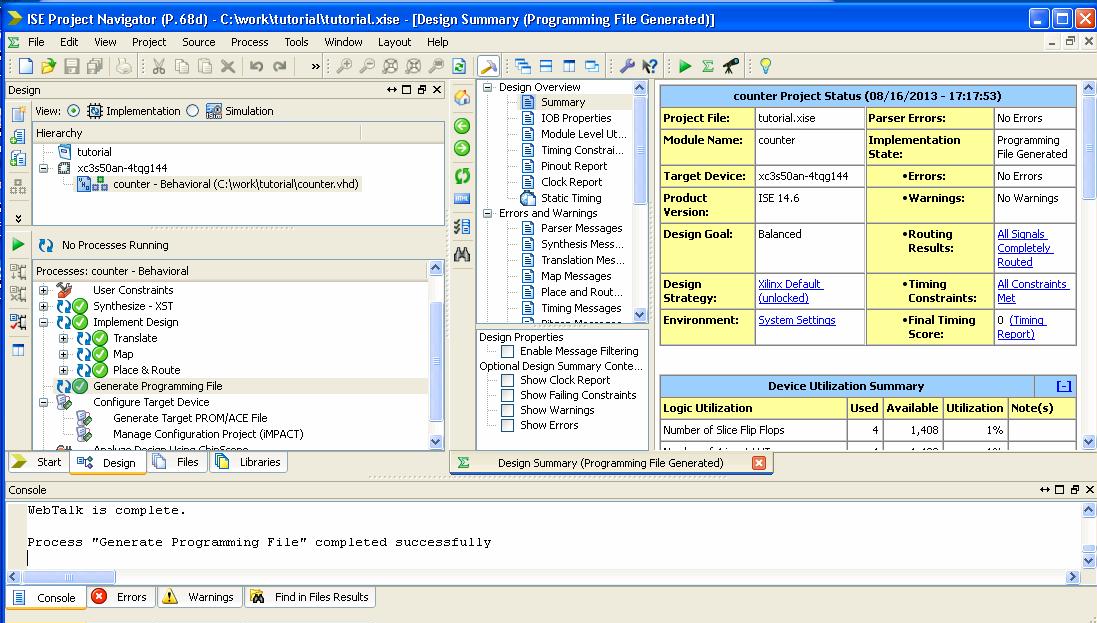 How to use Xilinx ISE 14.6
12
Step 10: Pin Assignment
Click User Constraints->Double click the Floorplan Area/IO/Logic->Press ‘yes’->Press ‘close’->Click the ‘+’ next to the COUNT_OUT
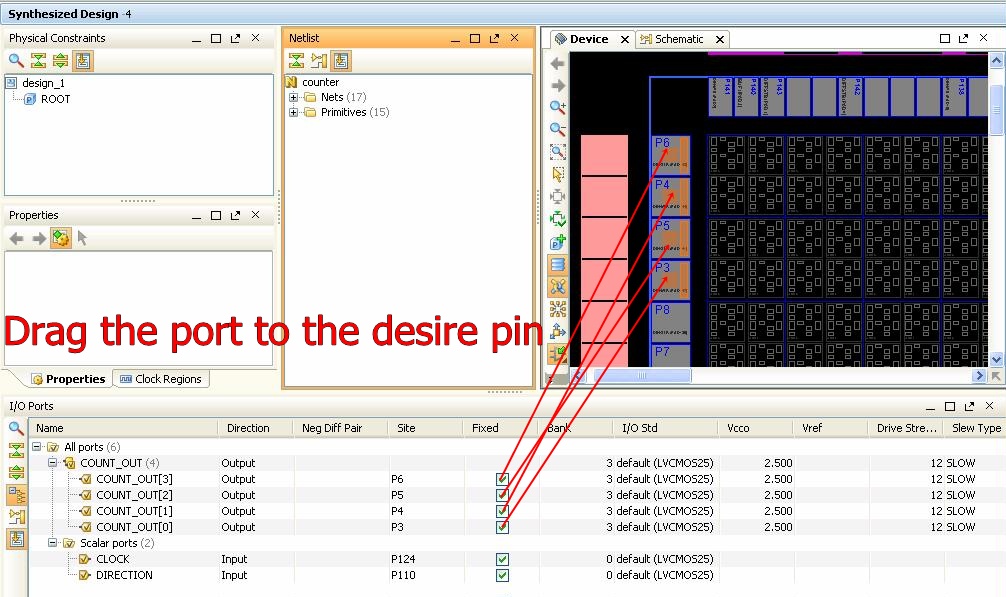 COUNT_OUT[0] → P3
COUNT_OUT[1] → P4
COUNT_OUT[2] → P5
COUNT_OUT[3] → P6
CLOCK → P124
(make sure you use the correct pin for the clock)
DIRECTION → P110
How to use Xilinx ISE 14.6
13
Step 10: Pin Assignment
Select File->Select Save constraints->Close the PlanAhead Window->
(left top window : View – implementation)
Double Click the counter.ucf->
Top-left window : Mouse over counter-Behavioral (counter.vhd)
Bottom-left window: mouse over/right click  Generating Programming File (rerun all)
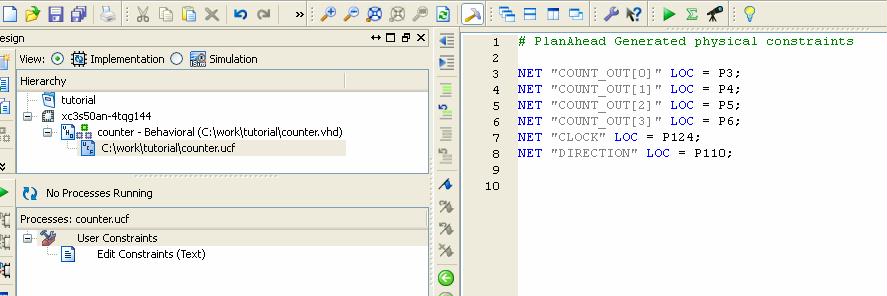 How to use Xilinx ISE 14.6
14
Step 11: Download to the board
Refer to the Tutorial 1 (appendix) and finish this step
A revision of tutorial 1. The required voltage of USB JTAG is 3.3V but that of parallel is 5V.
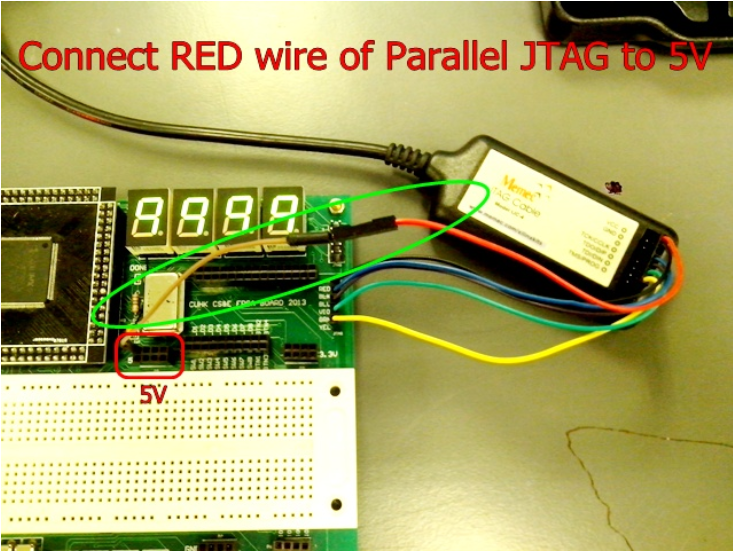 How to use Xilinx ISE 14.6
15
Run simulation without test bench
Force Clock
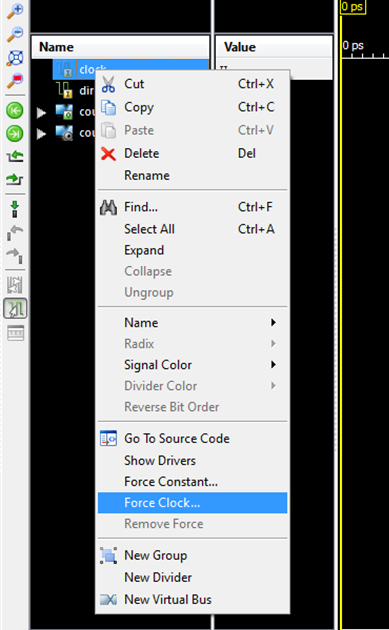 How to use Xilinx ISE 14.6
16
Run simulation without test bench
Force Clock
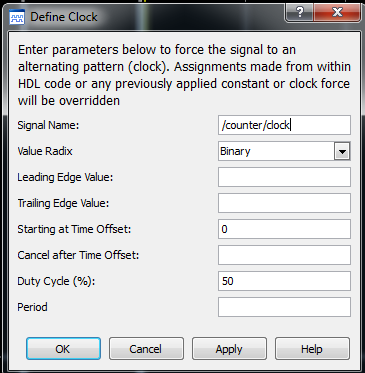 Leading Edge: the start value
Trailing Edge: the end value
e.g. Leading = 0, Trailing = 1 will make a
Remember to enter the UNIT
e.g. 50 ns, 0.5us, 1ms
How to use Xilinx ISE 14.6
17
Run simulation without test bench
Force Constant
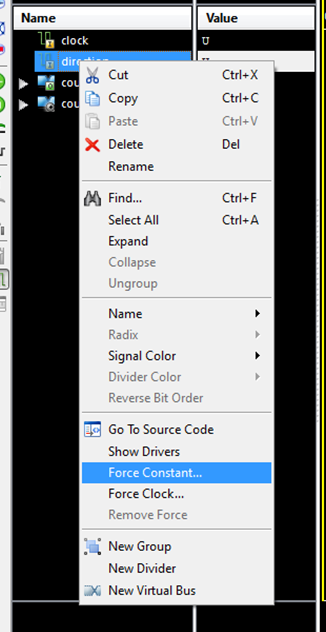 How to use Xilinx ISE 14.6
18
Run simulation without test bench
Force Constant
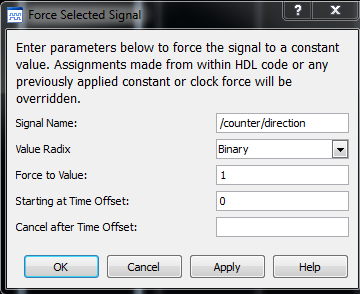 How to use Xilinx ISE 14.6
19
Appendix
How to use Xilinx ISE 14.6
20
Introduction to FPGA Board
Ceng 3430
Collect your board
Come to collect your board
CUHK CSE FPGA Board 2013
Xilinx USB JTAG Cable
DC 9V Adapter
Don’t forget to tick your name in the list form when collecting your board
Overview diagram
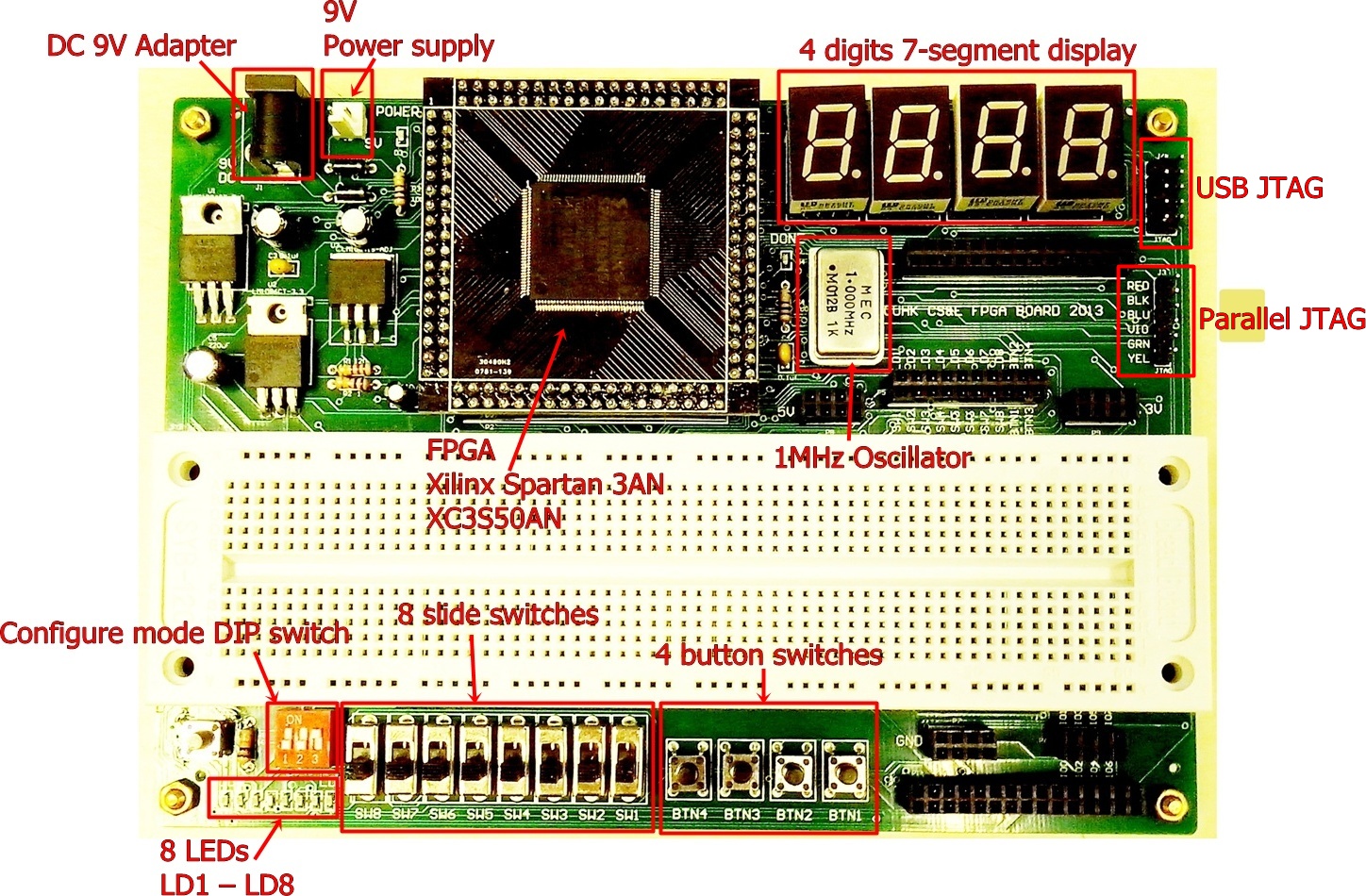 A test to your board: Step 1
Connect your board with PC using the USB JTAG cable
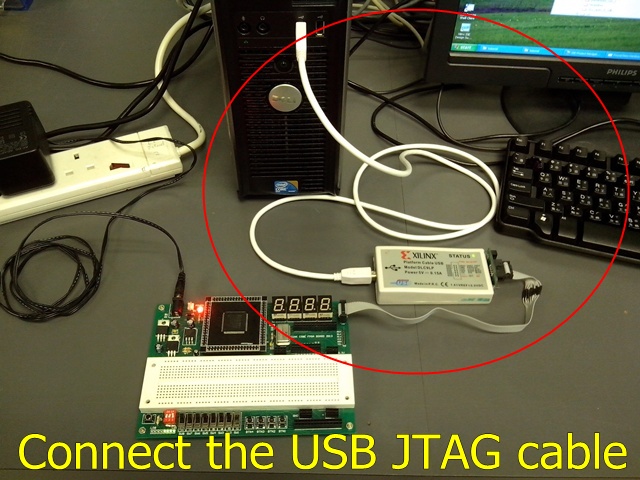 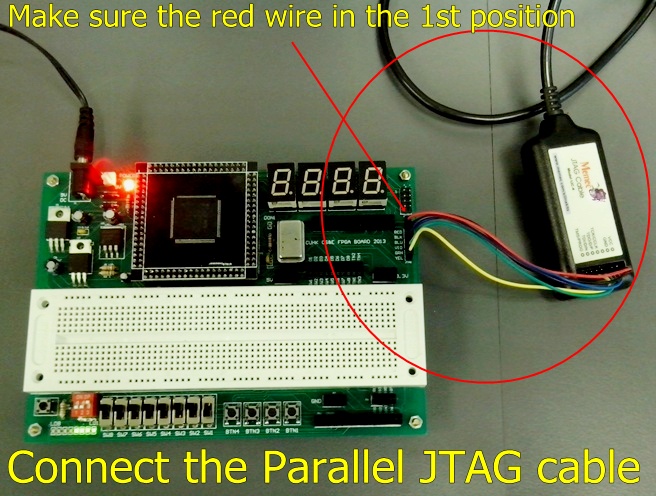 Step 2
Configure DIP switch as follows
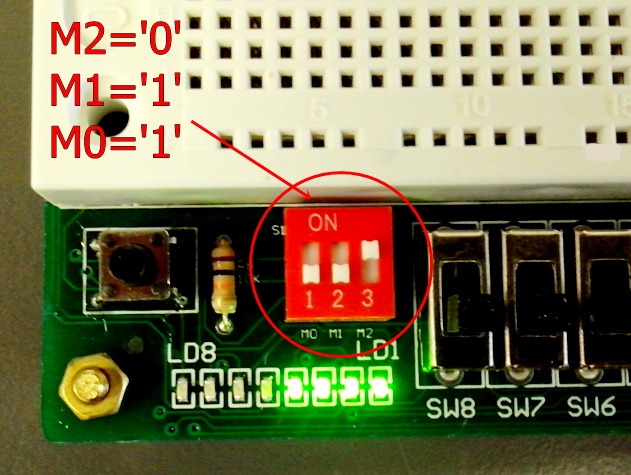 Step 3
Connect your board with power
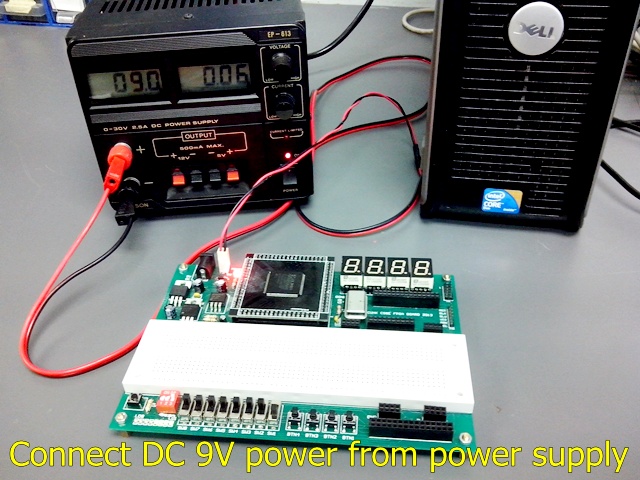 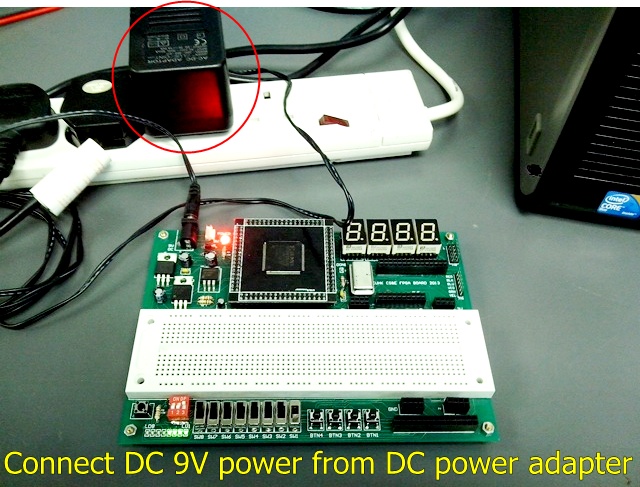 Step 4
Double click the TestSpartan3AN.xise file icon in the TestSpartan3AN folder to open the TestSpartan3AN project.
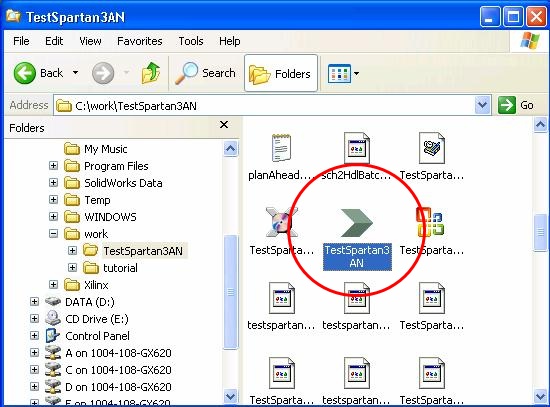 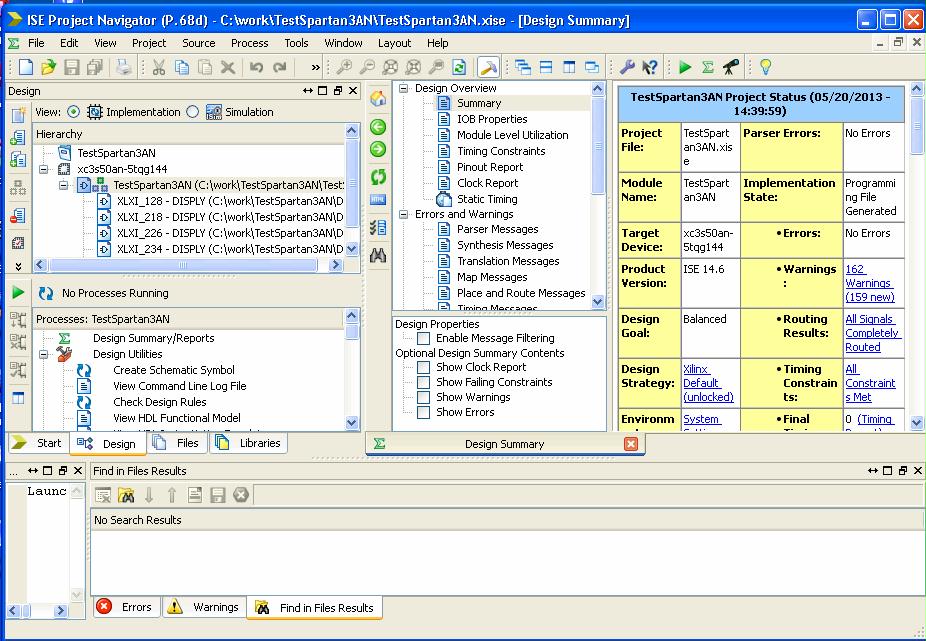 Step 5
Open iMPACT
Implementation -> TestSpartan3AN -> double-click the Configure Target Device -> iMPACT -> File -> New Project
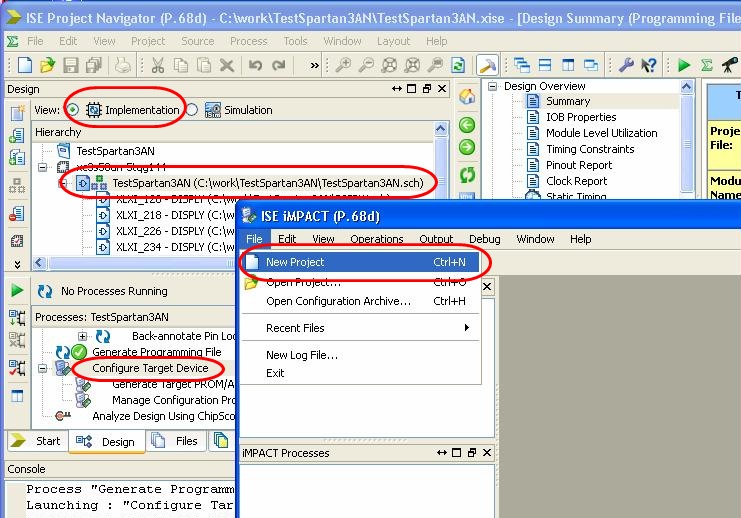 Step 6
Build a new iMPACT project
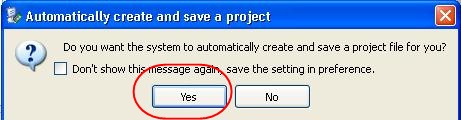 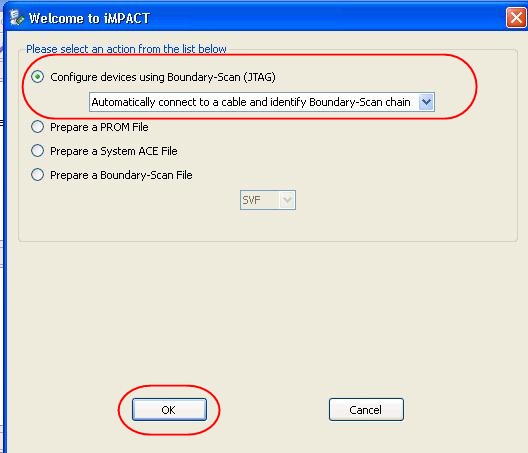 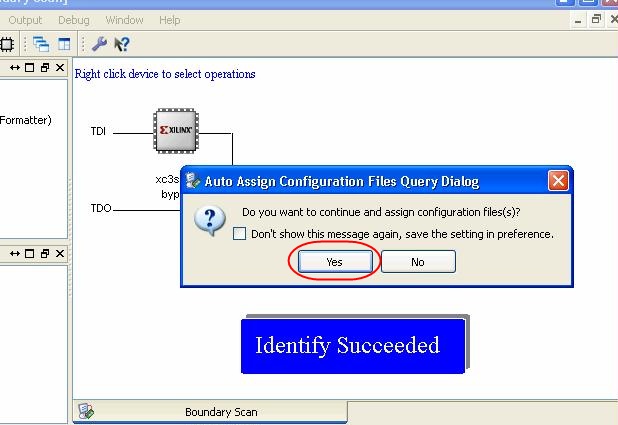 Step 7
Select testspartan3an.bit
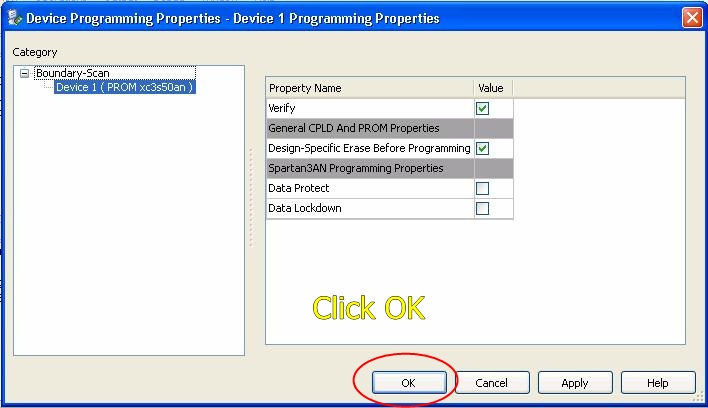 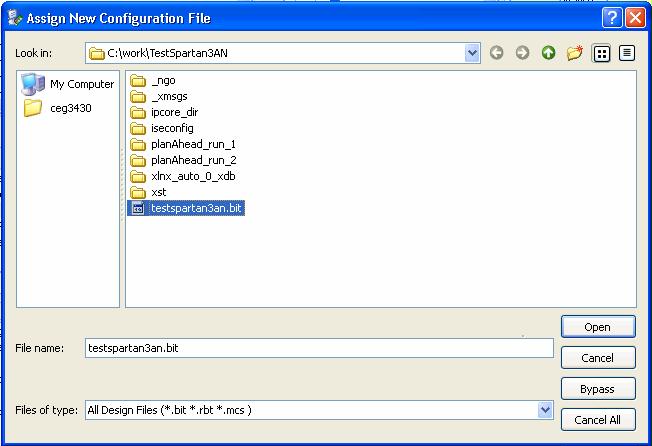 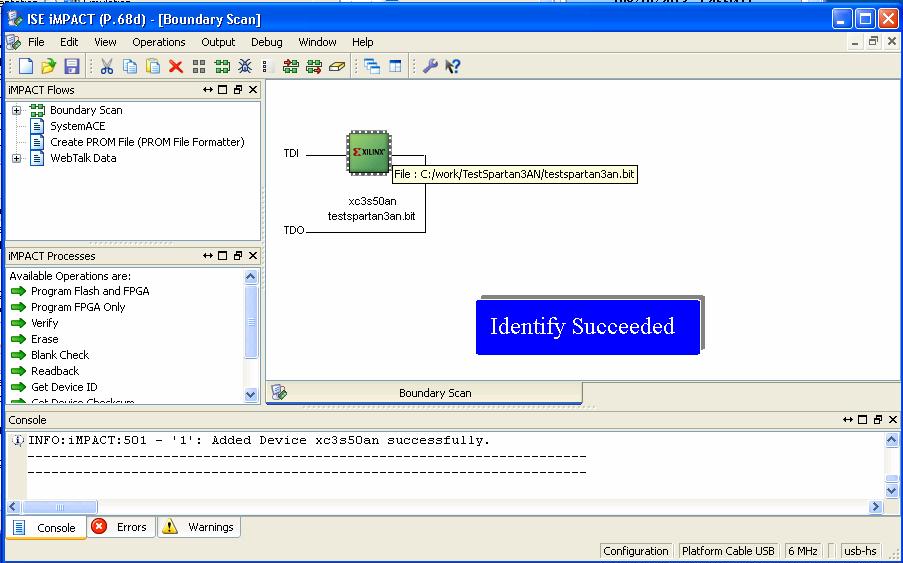 Step 8
Program flash and Load FPGA
Right-click on the xc3s50an device image, and select Program Flash and Load FPGA
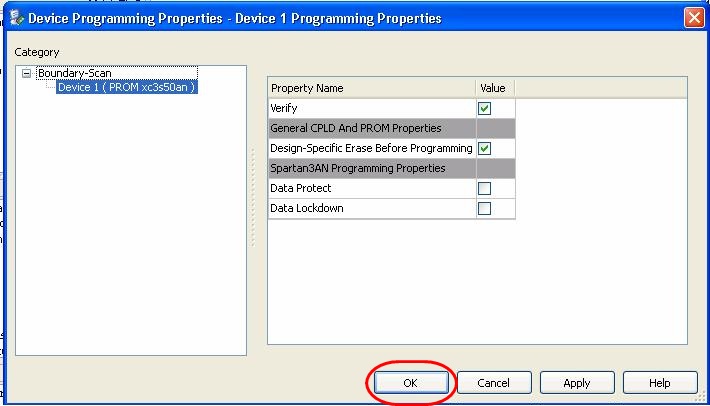 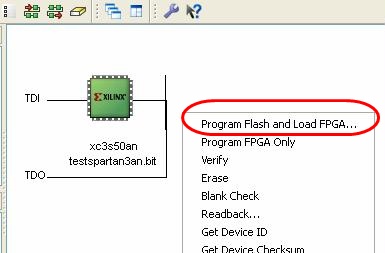 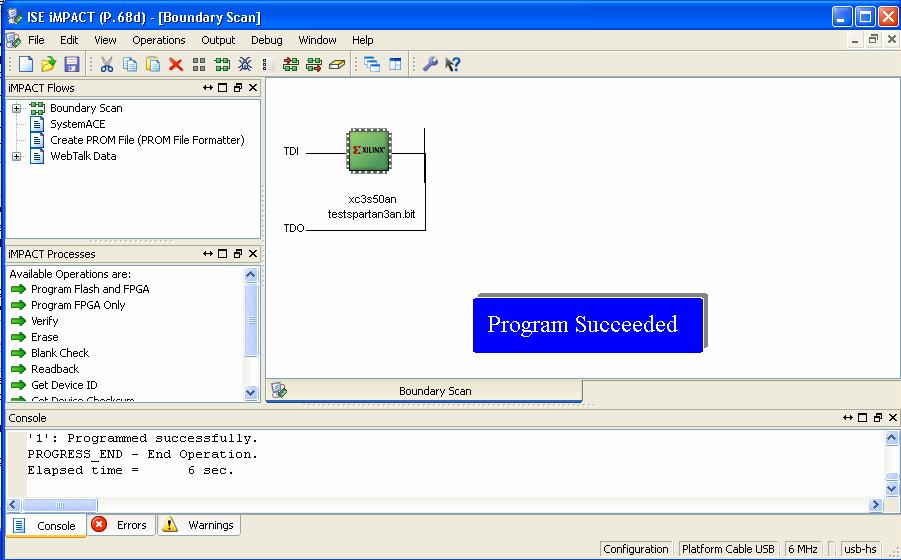 Result
4 seven segment displays are lit and counting from ‘0’ to ‘F’
End
Download the materials from Blackboard system.